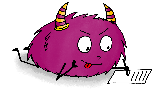 JANVIER 

FÉVRIER 

MARS

AVRIL 

MAI 

JUIN

JUILLET

AOÛT

SEPTEMBRE

OCTOBRE

NOVEMBRE

DÉCEMBRE
LUNDI

MARDI

MERCREDI

JEUDI

VENDREDI

SAMEDI

DIMANCHE
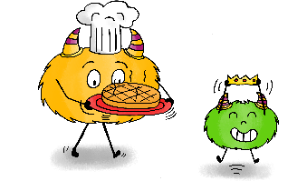 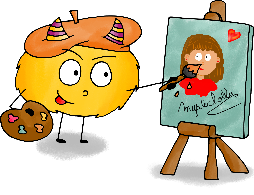 4

8

12

16

20

24

28
3

7

11

15

19

23

27

31
2

6

10

14

18

22

26

30
1

5

9

13

17

21

25

29
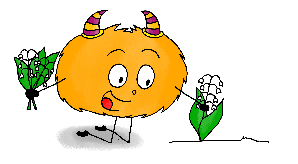 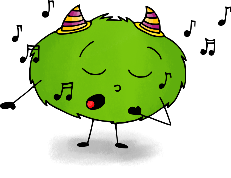 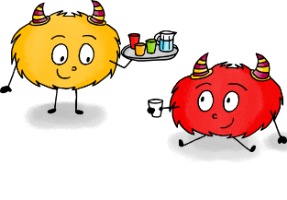 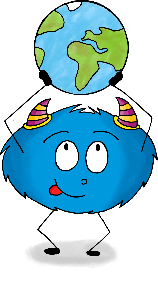 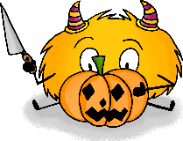 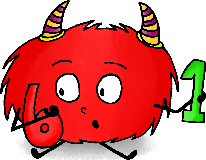 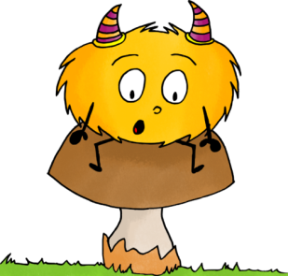 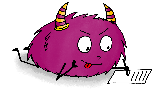 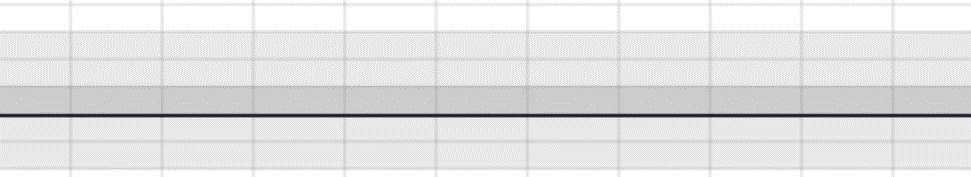 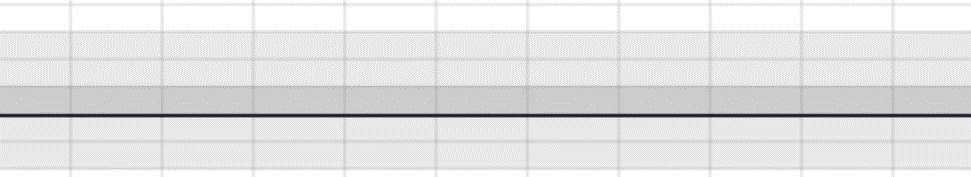 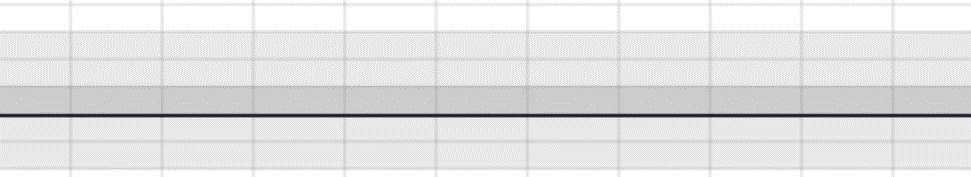 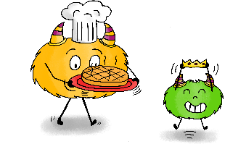 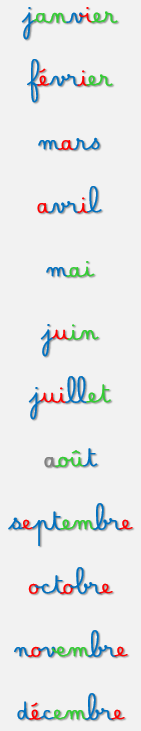 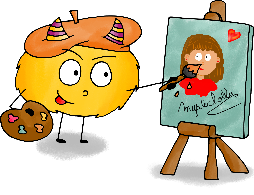 4

8

12

16

20

24

28
3

7

11

15

19

23

27

31
2

6

10

14

18

22

26

30
1

5

9

13

17

21

25

29
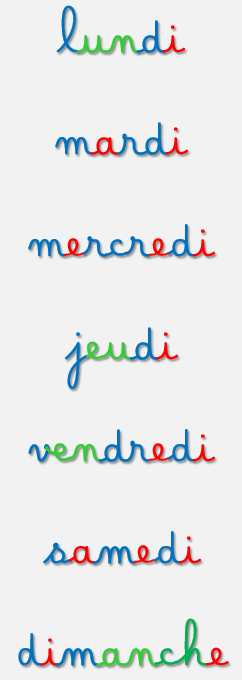 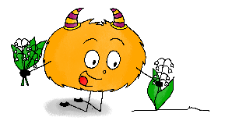 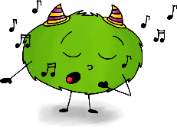 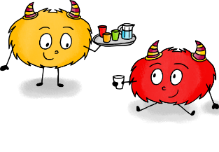 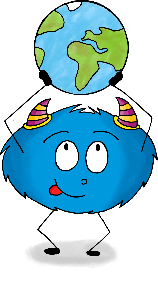 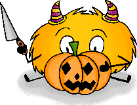 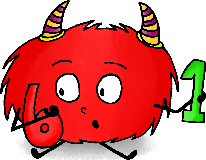 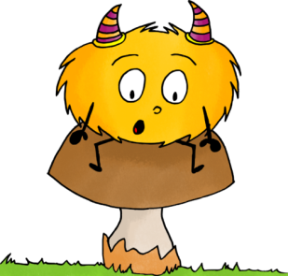